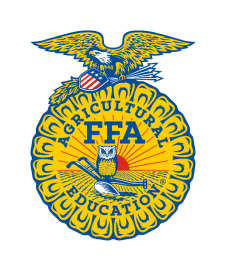 Floriculture Disorders

National FFA Floriculture CDE
Directions for Floriculture Disorders
Pest and disorder items may be presented as an intact specimen, photograph or preserved specimen (herbarium sheet, insect mount, etc.). 
Each specimen will be designated by a station number. 
For each specimen the participant must: 
determine the classification (nutritional/ environmental, insect/ pest, or disease) of the disorder. 
identify/ name the disorder correctly.  
correctly give the  chemical AND cultural controls for the disorder. 
Each disorder is worth 5 points total – 1 point for correctly determining classification, 2 points for correctly identifying the disorder, 1 point for correctly labeling the chemical control, and 1 point for correctly labeling the biological control. 
Each participant will identify 15 specimens total for this event. 
No specimens or items may be touched or handled in any way. 
Fifteen minutes will be allowed for this event. 
Refer to the Disorder Practicum Scorecard for additional details.
National FFA Floriculture CDE
National FFA Floriculture CDE
.
Classification: NUTRITIONAL AND ENVIRONMENTAL DISORDERS
Footer description area.
COLD TEMPERATURE (FREEZE)
Symptoms: 
Cell damage occurs when plants are exposed to temperatures below their hardiness.
Chemical Control: 
No Treatment Listed 


Cultural Control: 
Correct / Adjust Temperature
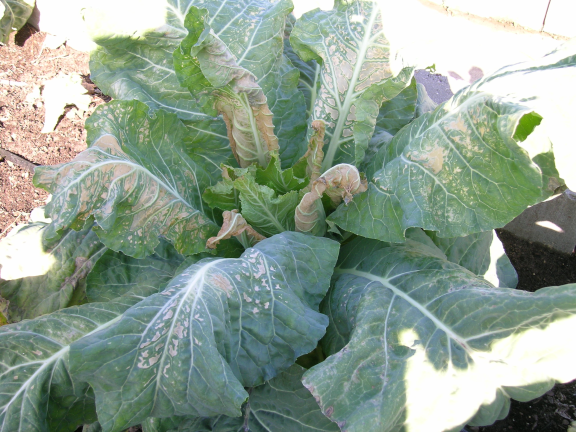 COLD WATER DAMAGE
Caused by watering the foliage of the plant with cold water.

Often occurs on plants with hairy leaves.
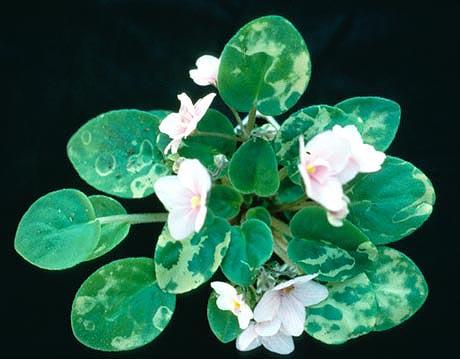 Chemical Control: 
No Treatment Listed 


Cultural Control: 
Correct/ Adjust Temperature
ETHYLENE DAMAGE
(plant pictured on right)
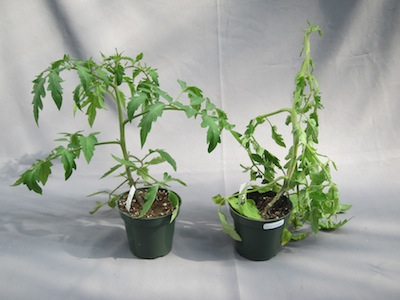 Can cause a distorted corkscrew type of stem growth, curling of leaves, narrow leaves, abortion of buds and possible death of the plant.
Chemical Control: 
No Treatment Listed 


Cultural Control: 
No Treatment Listed
INSUFFICIENT WATER DAMAGE
Chemical Control: 
No Treatment Listed 


Cultural Control: 
Correct/ Adjust Watering
Plant will show signs of wilt, thus retarding photosynthesis and slowing plant growth. The elongation of young developing cells is reduced resulting in smaller leaves and shorter stem internodes. In extreme cases, the cells of leaf or petal margins may  die or leaves may abscise (fall off the plant).
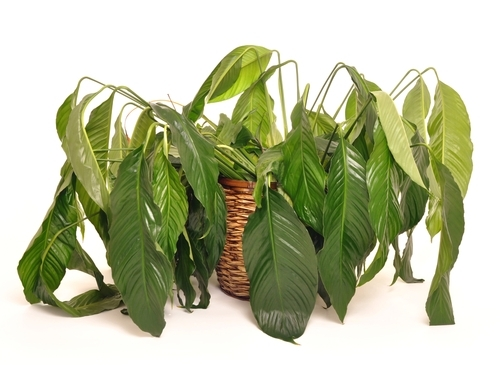 IRON DEFICIENCY
(leaf pictured on the right)
Interveinal chlorosis of young leaves. In late stages, the leaf blade may lose nearly all pigment taking on a white appearance and finally turning necrotic.
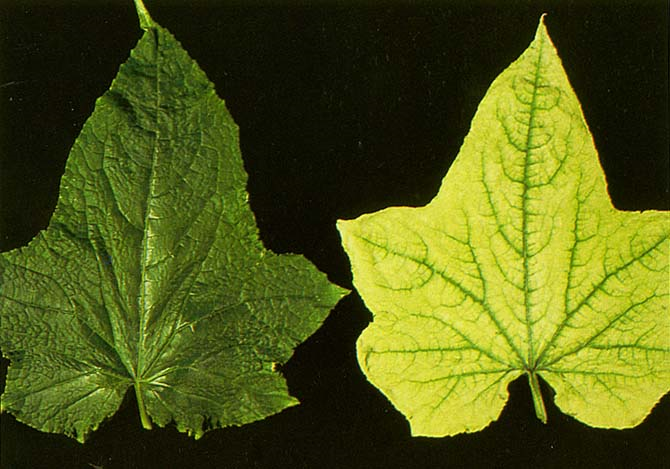 Chemical Control: 
No Treatment Listed 


Cultural Control: 
Apply Complete Fertilizer
NITROGEN DEFICIENCY
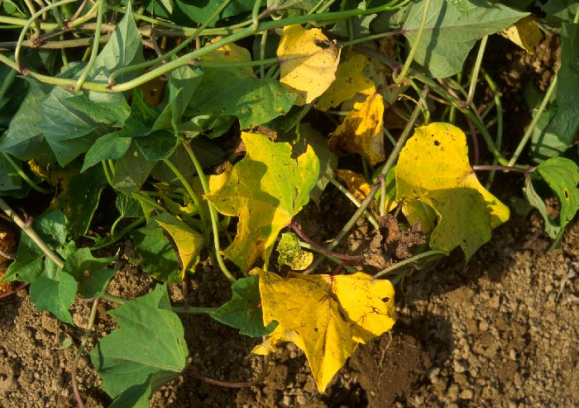 The older leaves become uniformly chlorotic then progress to a solid yellow. After considerable time, older leaves become necrotic and drop off.
Chemical Control: 
No Treatment Listed 

Cultural Control: 
Apply Complete Fertilizer
PHOSPHORUS DEFICIENCY
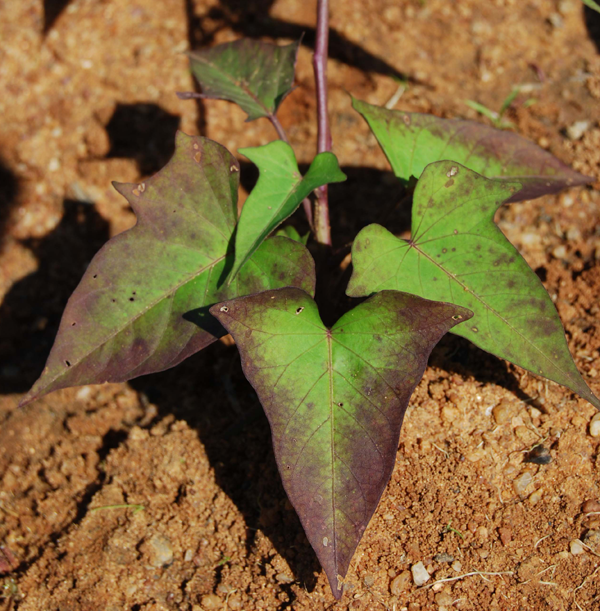 The plant becomes severely stunted and at the same time the foliage becomes deeper green than normal. The older leaves develop purple coloration.
Chemical Control: 
No Treatment Listed 

Cultural Control: 
Apply Complete Fertilizer
Classification: 
DISEASES
BOTRYTIS
Symptoms of Botrytis vary greatly depending on the host and plant part affected. 
Generalized symptoms include a gray to brown discoloration and a fuzzy whitish gray to tan mold growing on the tissue surface
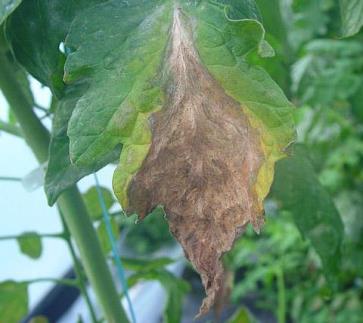 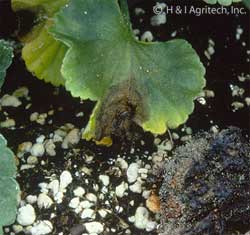 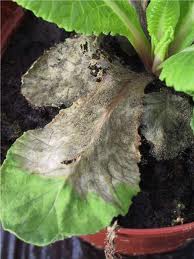 Chemical Control: 
Fungicide 


Cultural Control: 
Reduce Relative Humidity
Also known as 
“Gray Mold”
DOWNY MILDEW
Chemical Control: 
Fungicide 

Cultural Control: 
Reduce Relative Humidity
Downy mildew colonies often appear first on the underside of leaves, and they sometimes have a bluish tinge. In many cases, they can grow systemically throughout the plant.
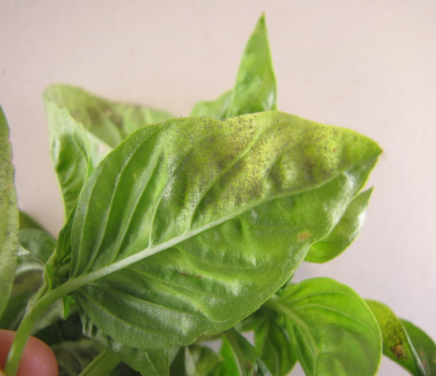 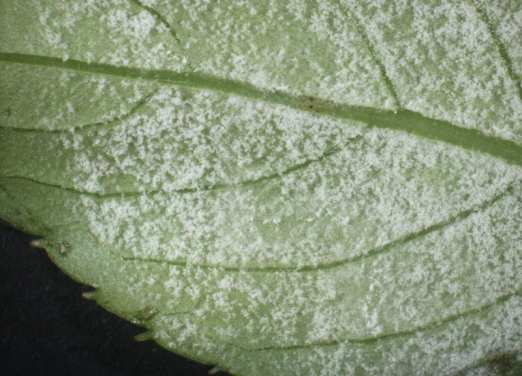 BLACK SPOT
Chemical Control: 
No Treatment Listed 


Cultural Control: 
Correct/ Adjust Watering
Brown or black circular or angular areas of dead tissue.   

This disease infects the leaves and greatly reduces plant vigour.
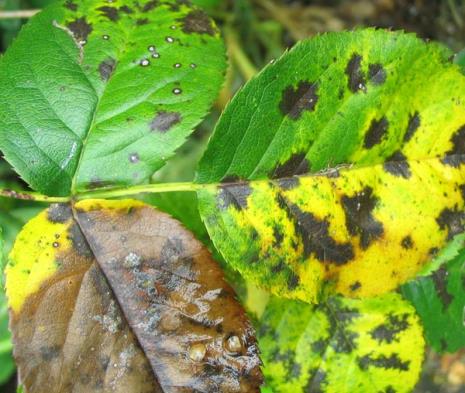 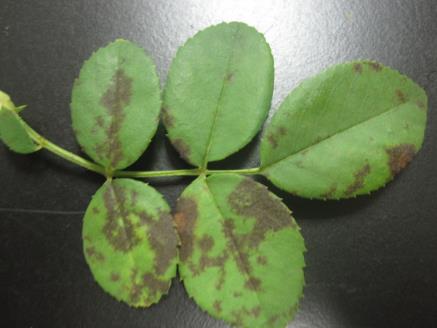 POWDERY MILDEW
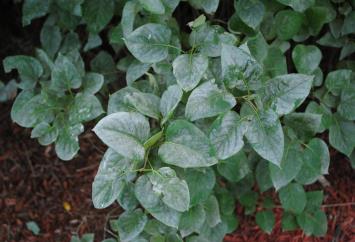 Mold that is white/gray in color 
Flat mold that grows along the top surface of the leaf
Chemical Control: 
Fungicide 


Cultural Control: 
Reduce Relative Humidity
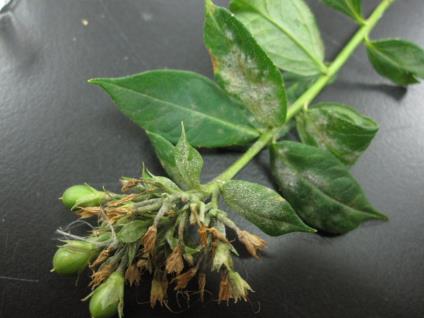 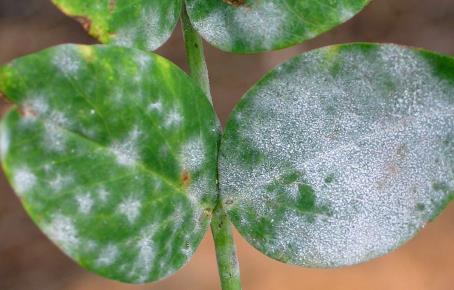 ROOT ROT
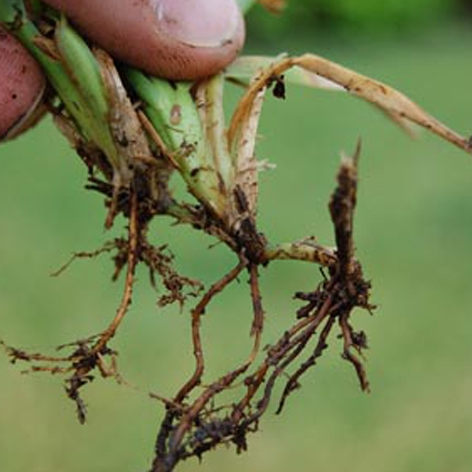 Growth of infected plants slows as compared to healthy plants.  Older leaves yellow and drop.  Margins of leaves die.
Roots appear dark brown or black and few or no white roots or root tips can be found when the root ball is washed free of soil.
Chemical Control: 
Fungicide 


Cultural Control: 
Correct/ Adjust Watering
RUST
Pale leaf spots eventually develop into spore- producing structures called pustules.  The pustules are found most commonly on the lower leaf surface and produce huge numbers of microscopic spores.  Pustules can be orange, yellow, brown, black or white.
Chemical Control: 
Fungicide 


Cultural Control: 
Correct/ Adjust Watering
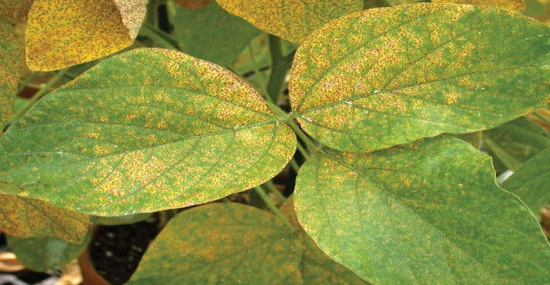 STEM ROT
Spots of various sizes occur on the stem, at or near the soil level and on the roots. These spots may vary in color from gray, brown, black, or even bright red. Frequently, these fungi cause the tips of fibrous roots to decay. Wilting, dieback, and poor vigor are common symptoms.
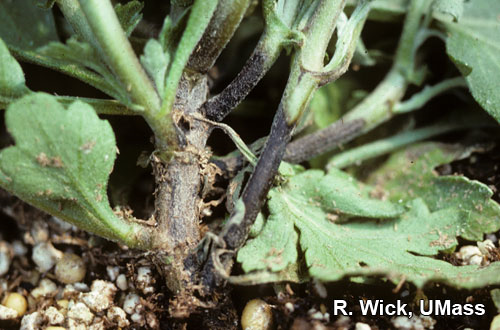 Chemical Control: 
Fungicide 


Cultural Control: 
Correct/ Adjust Watering
TOSPOVIRUS (INSV AND TSWV)
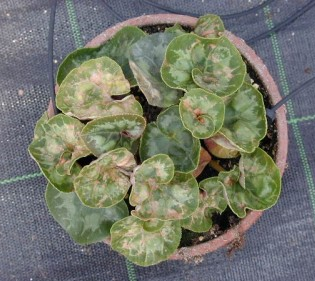 The most common symptoms of virus infection are stunting or dwarfing. Leaves may also show distinctive symptoms such as spots, streaks, blotches, and rings of light green, yellow, brown, or black or they may develop uniform yellow or orange coloration. Leaves also may change in size or shape, either puckering or developing rolled margins.
Chemical Control: 
No Treatment Listed 


Cultural Control: 
No Treatment Listed
Classification: 
INSECTS AND PESTS
APHIDS
Always appear in large groups, can be many different colors and sizes
Produces a sap (honeydew) that promote the growth of black sooty mold (seen below)
Chemical Control: 
Insecticide 


Cultural Control: 
Ladybird Beetles
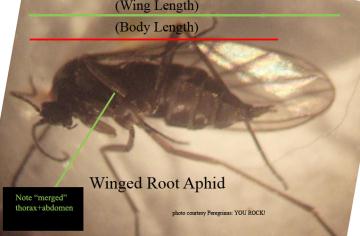 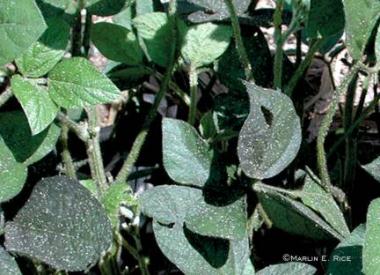 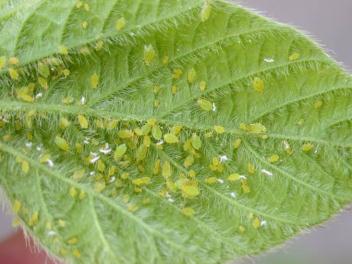 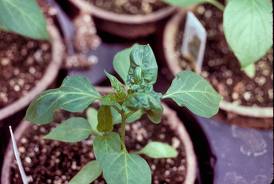 Can also cause leaf curling/ distortion on new growth
FUNGUS GNAT
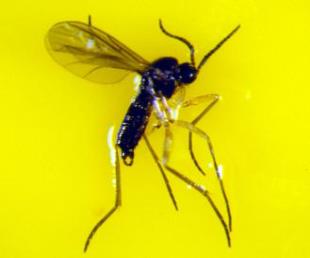 Looks like a small fly and has very long antennae. Wings have a y-shaped vein.
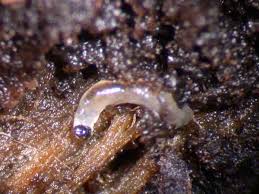 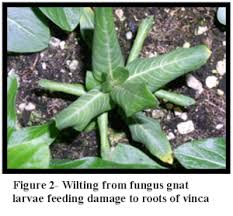 Fungus Gnat larvae feed on the roots of the plants
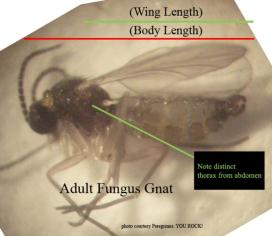 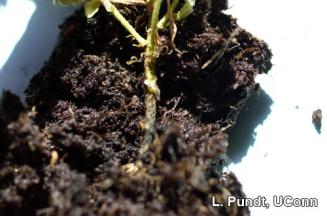 Chemical Control: 
Insecticide  


Cultural Control: 
Nematodes
LEAF MINER
Leafminer larvae
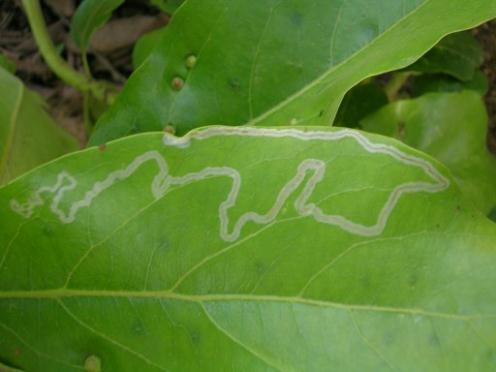 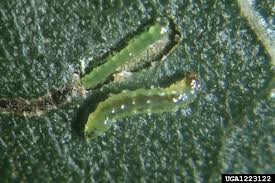 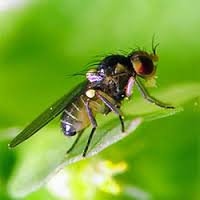 Chemical Control: 
Insecticide


Cultural Control: 
Parasitic Wasps
Leafminer mining damage
Leafminer adult
LEAFHOPPER
Feeding damage from some species causes small white spots (stippling) to appear on the upper leaf surface, usually beginning near the leaf midrib.
Stippled areas can unite into larger whitish blotches on mature leaves. With some plants, feeding damage causes a drying and yellowing (or browning) of leaf margins, and possibly the whole leaf. Some leafhopper species cause curling or stunting of terminal leaves with their feeding.
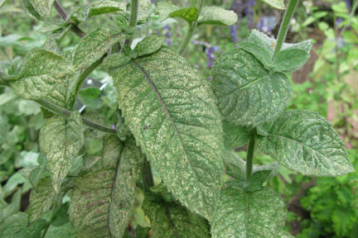 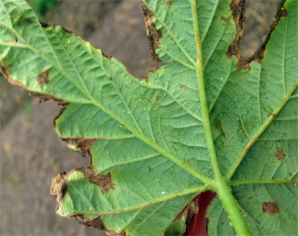 Chemical Control: 
Insecticide 


Cultural Control: 
Parasitic Wasps
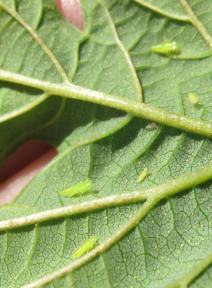 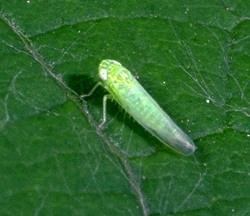 MEALYBUGS
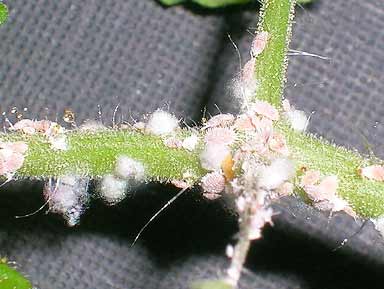 White in color, they usually start  in small groups.
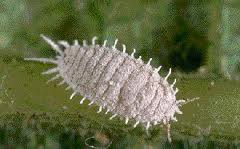 Chemical Control: 
Insecticide 


Cultural Control: 
No Treatment Listed
(Lady Beetles & Parasitic Wasps are not considered a cultural control because they have not been deemed effective.)
Mealybugs feed by sucking plant juices which weakens the plant and causes the plant’s leaves to turn yellow, wilt and drop. The insects also produce honeydew, a sticky substance that increases sooty mold growth on plants and attracts feeding ants.
The webbing around some is the female laying eggs or an already formed egg mass
SCALE
Scale can be found on the stems of the plant and the underside of the leaves.  Scale can be several different colors.  Scale can also be flat bodied and sit very close to the plant or sit more raised up on the surface.

The scale insects infest both the leaves and the stems of the host plants, and feed by inserting needle-like mouthparts into the plant tissue and sucking out plant sap. Feeding injury may result in poor growth and stunted plants.
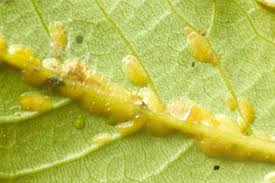 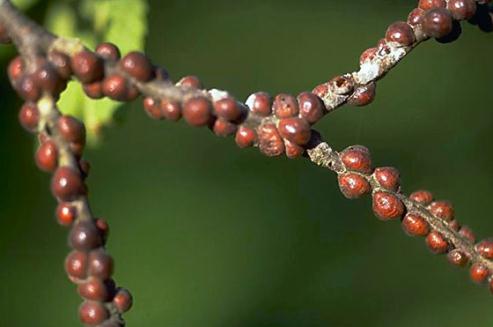 Chemical Control: 
Insecticide 


Cultural Control: 
No Treatment Listed 
(Parasitic Wasps are not considered a cultural control because they have not been deemed effective.)
Soft bodied scale
Hard bodied scale
SHORE FLIES
Shore Flies deposit characteristic black "fly specks” on foliage that are unsightly. Larvae are considered algae feeders, and do not feed on crop plant tissue. Adult shore flies are capable of transmitting Pythium and other root disease organisms.

Algal growth and shore flies are common in misted propagation areas, and diseases are particularly severe to young plants during propagation.
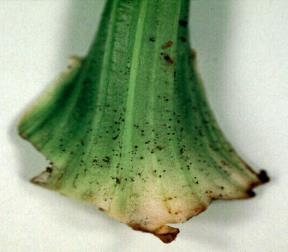 Chemical Control: 
Insecticide


Cultural Control: 
Correct/ Adjust Watering
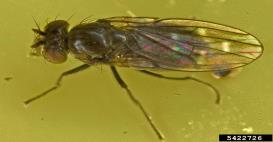 SLUG
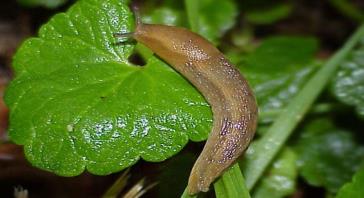 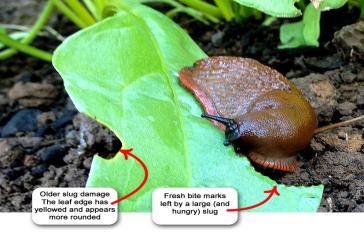 Unsegmented, soft, and slimy body – does not have a shell.
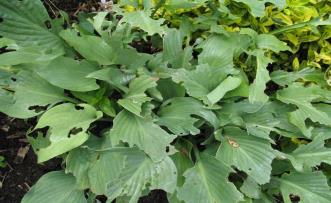 Slugs sometimes leave behind slime trails, which can be seen as a silvery deposit on hard surface, leaves and stems.  Slugs can make irregular holes in plant tissue with their rasping mouth parts. They can kill young seedlings by completely eating them.
Chemical Control: 
Mulluscicide 


Cultural Control: 
Nematode
Slug damage
SNAIL
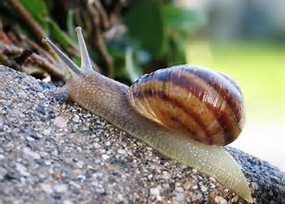 Chemical Control: 
Mulluscicide 


Cultural Control: 
No Treatment Listed
Snails, which have shells, sometimes leave behind slime trails, which can be seen as a silvery deposit on leaves, stems, soil and hard surfaces
Snails make irregular holes in plant tissues with their rasping mouthparts. Young shoots and leaves are damaged or eaten, not only at ground level but often high up.
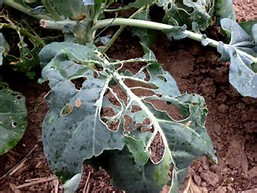 SPIDER MITES
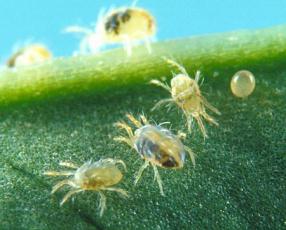 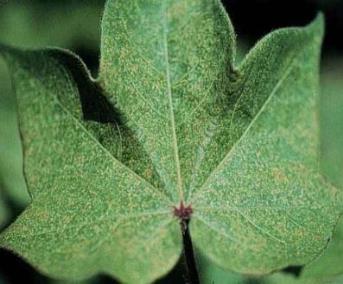 Notice speckling on the leaves from spider mite damage
Appear in large groups and adults have 8 legs
Also produce webbing         between leaves of plant
Chemical Control: 
Miticide


Cultural Control: 
Predatory Mites
Symptoms of injury include flecking, discoloration (bronzing) and scorching of leaves. Injury can lead to leaf loss and even plant death.
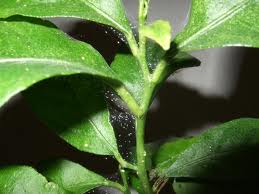 THRIPS
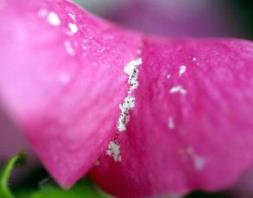 Tiny, hard to see without a lens, dark bodies insect
Chemical Control: 
Insecticide


Cultural Control: 
Predatory Mites
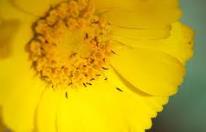 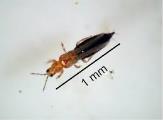 Feeding damage on the petals of a flower
Thrips feeding on plants can damage fruit, leaves, and shoots and affect plants’ cosmetic appearance. 
Thrips feeding can stunt plant growth and cause damaged leaves to become papery and distorted, develop tiny pale spots (stippling), and drop prematurely. 
Petals may exhibit color break which is pale or dark discoloration of petal tissue that was killed by thrips feeding before buds opened. On some plants thrips can cause severe stunting to the early season flush of terminal growth.
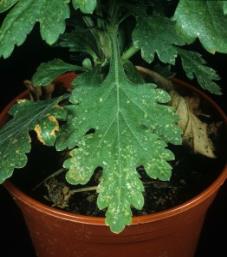 Often can be found inside the actual flowers of the plant
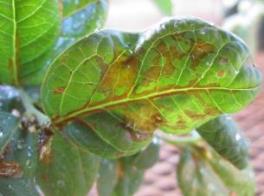 Damage to a florist chrysanthemum leaf
Damage on blueberries
WHITEFLY
The most obvious whitefly feeding damage symptoms are stem blanching, chlorotic spots, leaf yellowing and shedding, and plant death.
Whiteflies are small, white, winged insects.
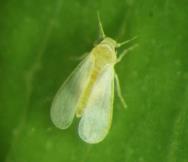 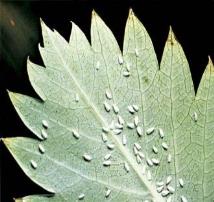 Are normally found on the underside of the leaf
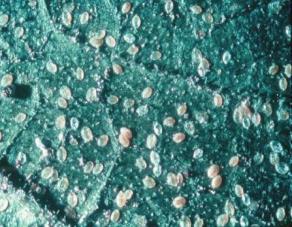 Lay eggs on the bottom of leaves, often egg castings (remains) are still visible even after they have hatched
Chemical Control: 
Insecticide


Cultural Control: 
Parasitic Wasps
KEY REFERENCE
Greenhouse Operation and Management – Paul V. Nelson – Pearson/ Prentice Hall (Specific Reference for the disorders rotational practicum)